«Все прекрасные чувствав мире весят меньше, чем одно доброе дело».                                     Лоуэлл.
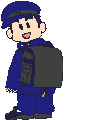 Доброта и милосердие в нашей жизни
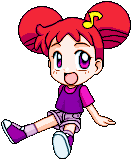 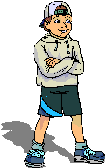 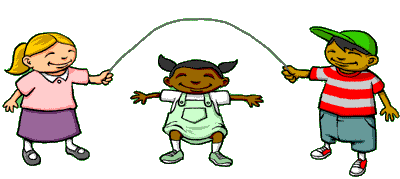 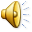 Все прекрасные чувства в мире весят меньше, чем одно доброе дело.
Словарь Ожегова: 
«Доброта – это стремление человека дать полное счастье всем людям, всему человечеству»
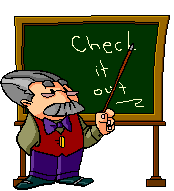 Все прекрасные чувства в мире весят меньше, чем одно доброе дело.
«Милосердие – 
это сострадательная любовь,
 сердечное участие в жизни
 немощных и нуждающихся.
Проявление милосердия на деле – это различного рода помощь, благотворительность».
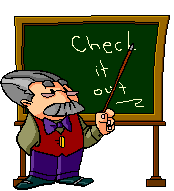 Энциклопедический словарь